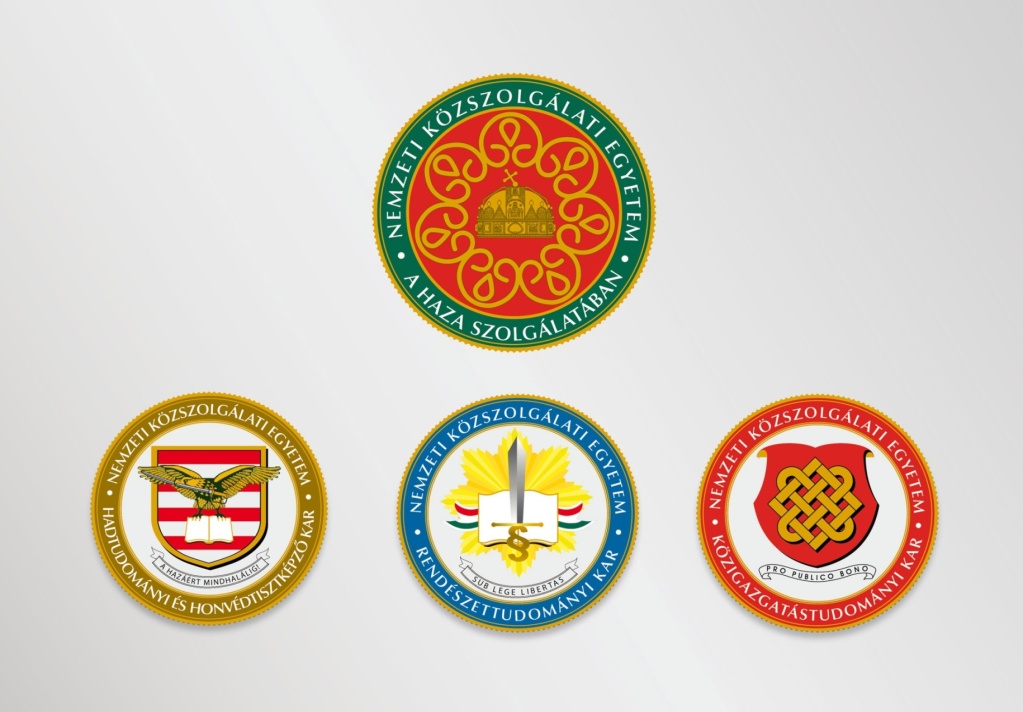 Európai kockázati szabályozás és kormányzás

Szegedi László

NKE-ÁNTK
[Speaker Notes: Vizsgatípus
Felkészítő tanfolyamon résztvevők száma
Felkészítő csoportok száma
Vizsgára jelentkezettek száma
Vizsgán megjelentek
Sikeres vizsgát tett tisztviselők száma
vizsgacsoportok száma
Titkos ügykezelői alapvizsga
152
8
159
159
136
8
Ügykezelői alapvizsga
0
0
0
0
0
0
Közigazgatási alapvizsga
531
 30
586
581
526
30
Közigazgatási szakvizsga
364 
 3
 405
387 
341 
21 
összesen
 1047
 41
 1150
 1127
1003 
59]
Az egyes tematikus egységek
Bevezetés, tantárgyi követelmények ismertetése;	
A kockázat szerepe, helye, értékelési lehetőségei
A válsághelyzetek szerepe; 
Szabályozni a bizonytalansági tényezőket; Szabályozás helyes szintje
Kockázati szabályozás és kormányzás a belső piacon 
Kockázati szabályozás és kormányzás a közmenedzsmentben 
Kockázati szabályozás és kormányzás a rendészetben
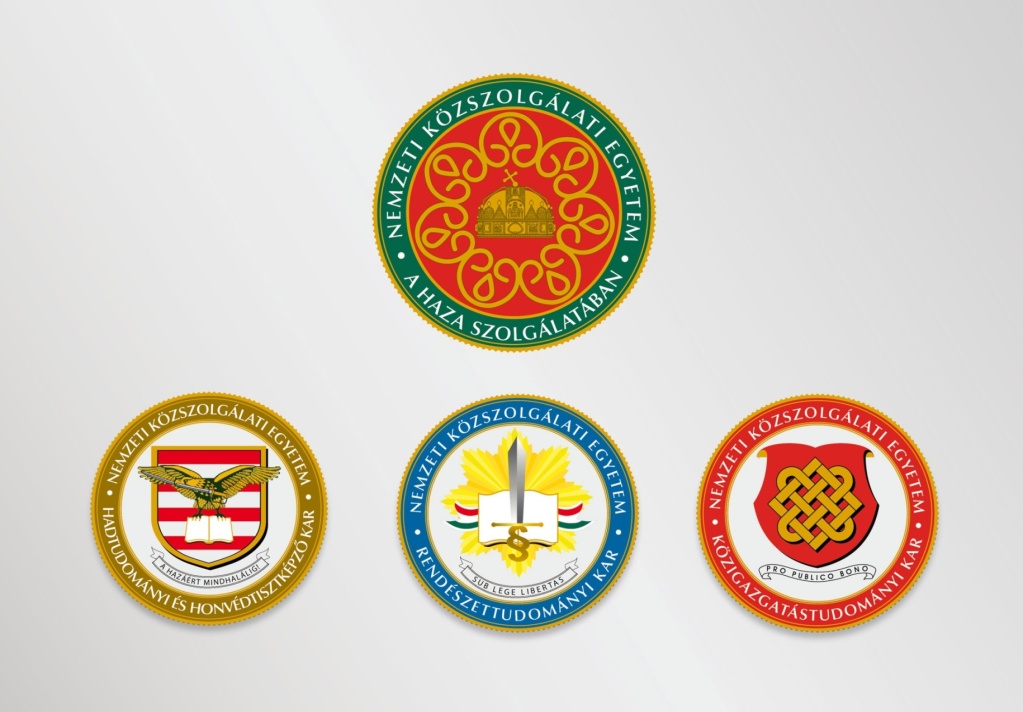 Nehéz definiálhatóság itt is
Etimológiai eredete:
Görög szóösszetétel „választás, kiválasztás, ítélet” (mer megtenni valamit)
Szophoklész eredeti drámájának a címe Krízis – Párisz melyik istennőt választja, akinek az aranyalmát adja…
Krízis olyan döntési helyzet, amelynek a kimenetele kétes, végletes (vagyis vagy sokkal roszszabb lesz utána, vagy sokkal jobb), előre megmondhatatlan, s amelyre az alábbi tulajdonságok többé-kevésbé jellemzők: 
• a szervezet, egység vagy egyén rendes működését legalábbis megzavarja, 
• erős tudati, testi vagy érzelmi hatása lehet az érintettekre, 
• jelentős kárt okozhat életben, testi épségben, vagyonban, vagy ezzel fenyeget,
• külső segítséget igényelhet
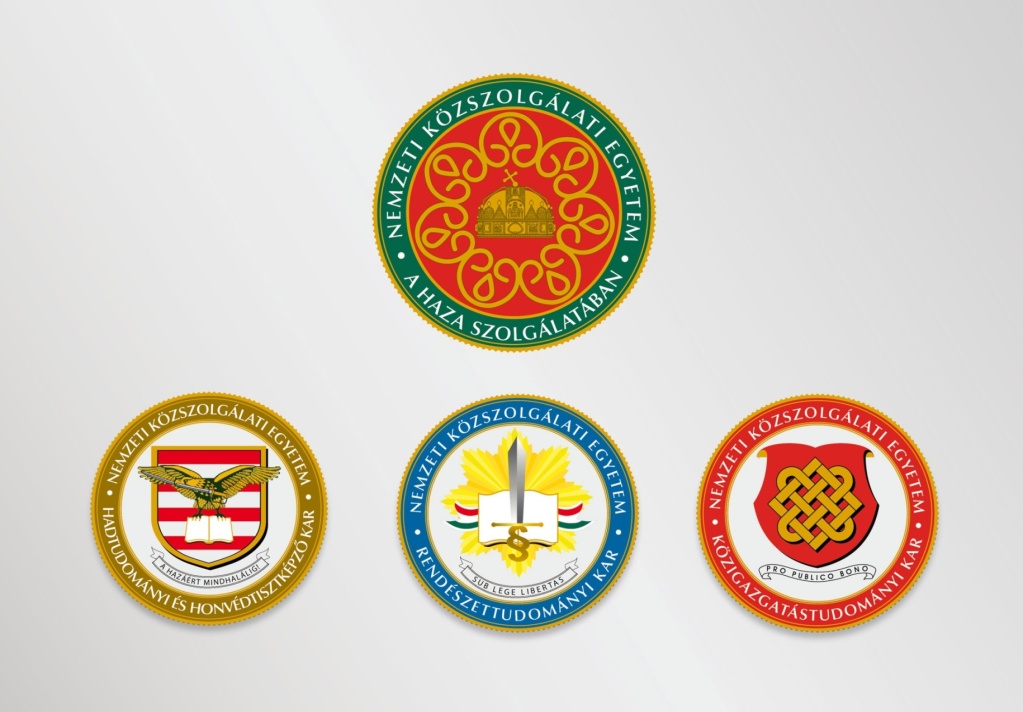 Nehéz definiálhatóság itt is
Függ:
helyzetértékelésünk mellett, 
a saját érintettségünktől, 
az empátiánk erejétől, 
az érintettekkel való közösségvállalásunk fokától is, 
tehát erősen szubjektív dolog 

egyedi, komplex, nyílt rendszert alkot 
vizsgálható különböző szempontok szerint, lehatárolható, megfigyelhető és elemezhető, valamilyen transzformációs folyamat zajlik benne, vannak inputjai és outputjai, megfigyelhetők különböző típusú folyamatai, ezek sajátos hatásmechanizmusai, visszacsatolásai, életciklus-szakaszai
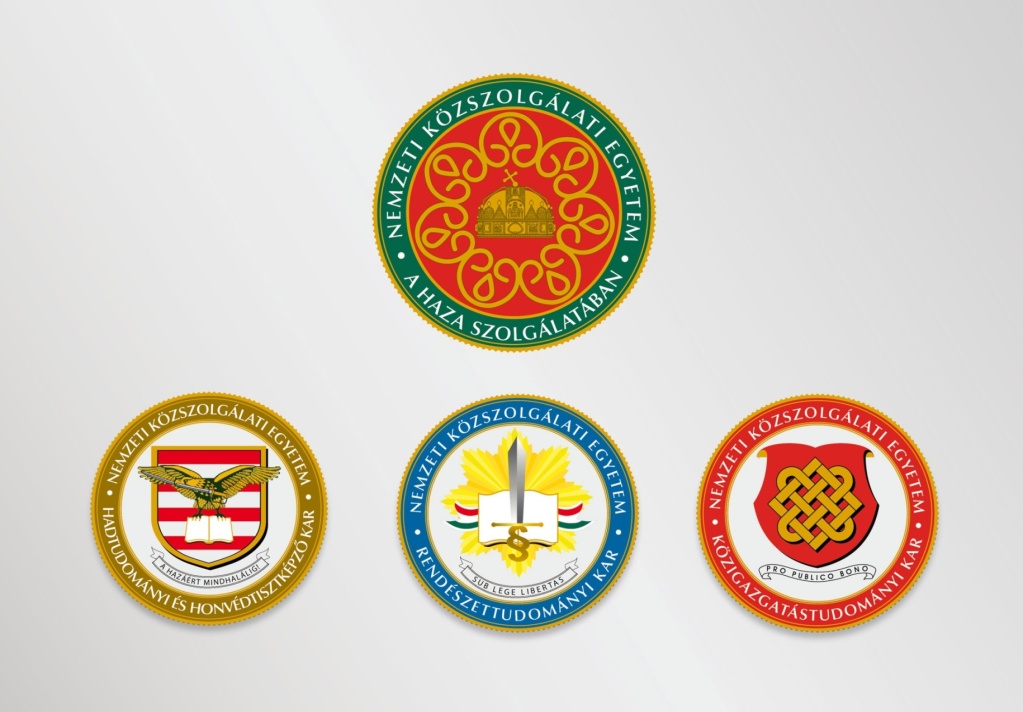 Fajtái (méret)
Intraperszonális („személyen belüli”, egyéni) konfliktusok egyetlen személyiségen belül zajlanak. 
Interperszonális (személyközi) konfliktusok már egyes emberek között
kiscsoportok (család, team, stb.) konfliktusai már több embert, a nagycsoportokéi (pl. vállalatrész/szervezetrész, utca, településrész; mény, település, stb.) már akár egész szervezeteket érinthetnek. 
A szervezetek közötti konfliktusok (pl. piaci árverseny, minisztériumok közti súrlódások, pártok csatározásai, stb.) után már 
a területi egységek következnek: az országos, a nemzetközi (regionális, kontinentális) és a globális konfliktusok csoportjai. 
Végső soron és dimenzióként civilizációk harcáról
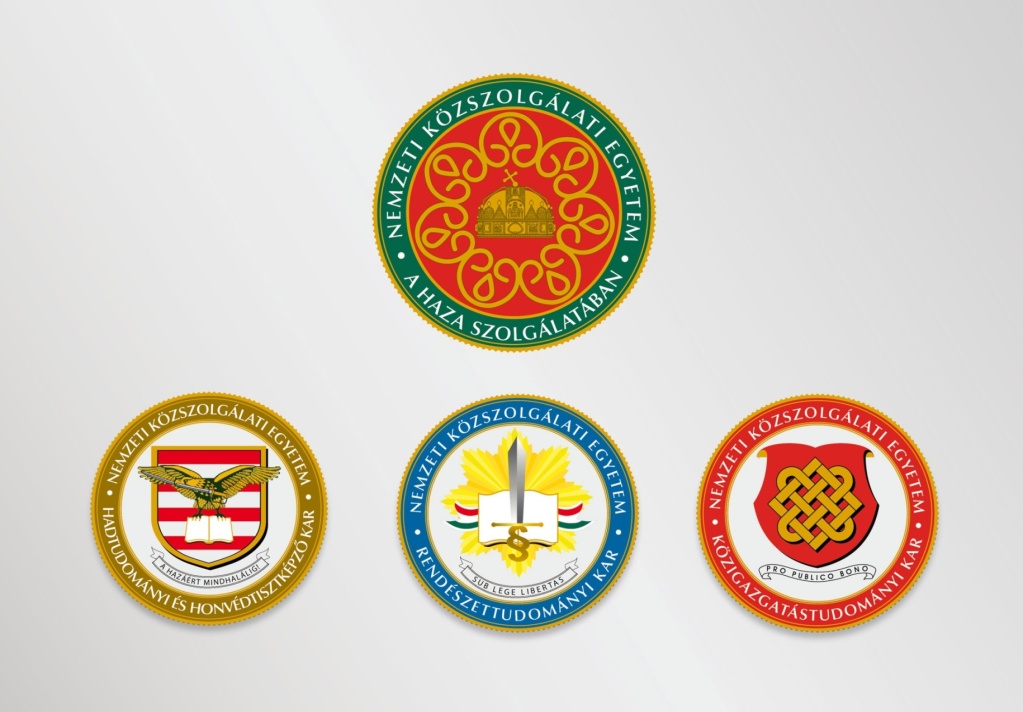 Fajtái (okok)
Felelősségfelvállalás (klímaváltozás, szervezeten belüli konfliktusok)

Érdekkonfliktusok (milyen szinten jelenik meg) 

Természeti és ember adta adottságok  konfliktushelyzetekben
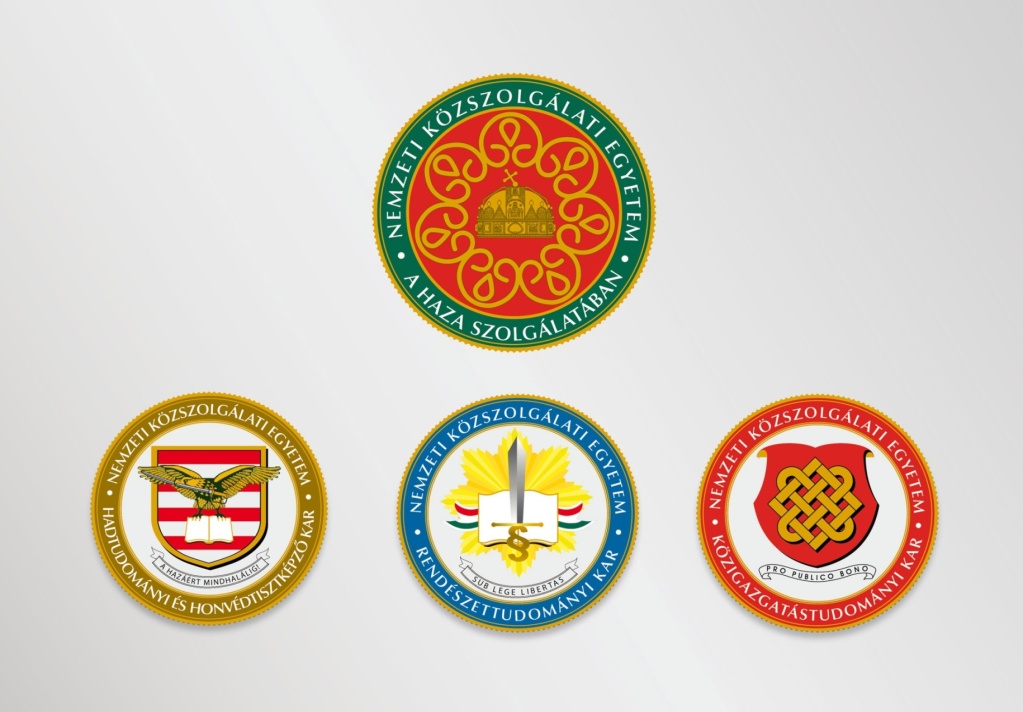 Fajtái (veszteségek)
az egyik fél nagyot nyer, a másik kicsit veszít; 
az egyik fél nagyot nyer, a másik nagyot veszít; 
az egyik fél kicsit nyer, a másik kicsit veszít; 
az egyik fél kicsit nyer, a másik nagyot veszít; 
mindkét fél kicsit veszít; 
mindkét fél nagyot veszít

Win-win szituáció krízisből nem származik
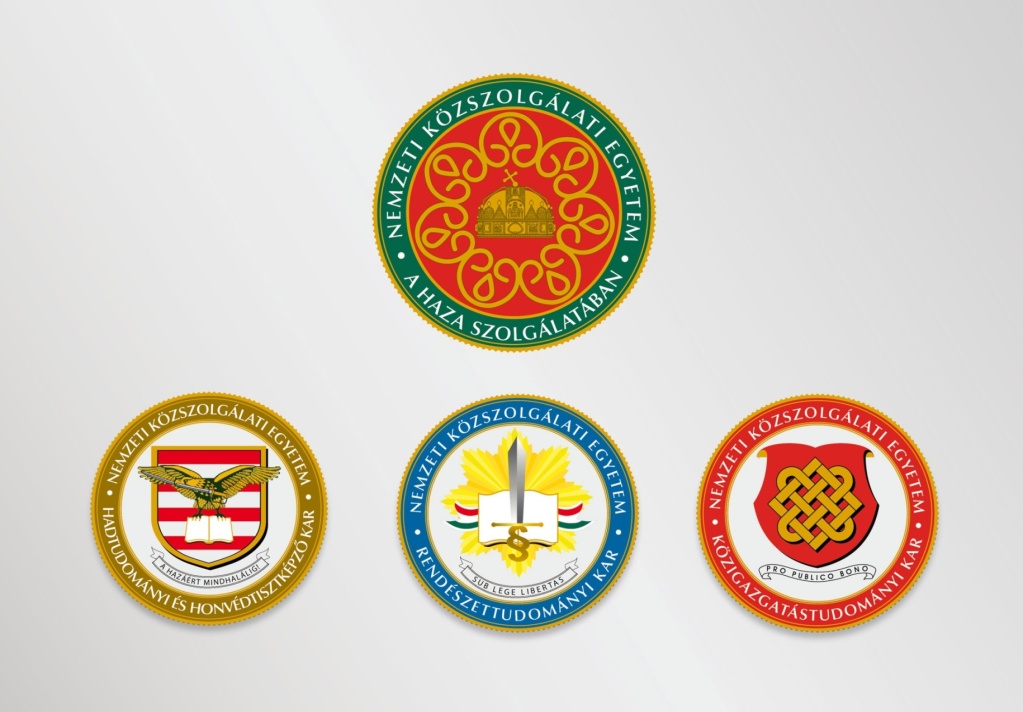 Fajtái (veszteségek)
1. destruktív konfliktus: 
Amennyiben a versengés normát, törvényt, erkölcsi szabályt, stb. sért és ezért nem tisztességes
2. konstruktív konfliktus:
konfliktusokat viszont, amelyek valamely közös cél megvalósításának folyamatában alakulnak ki
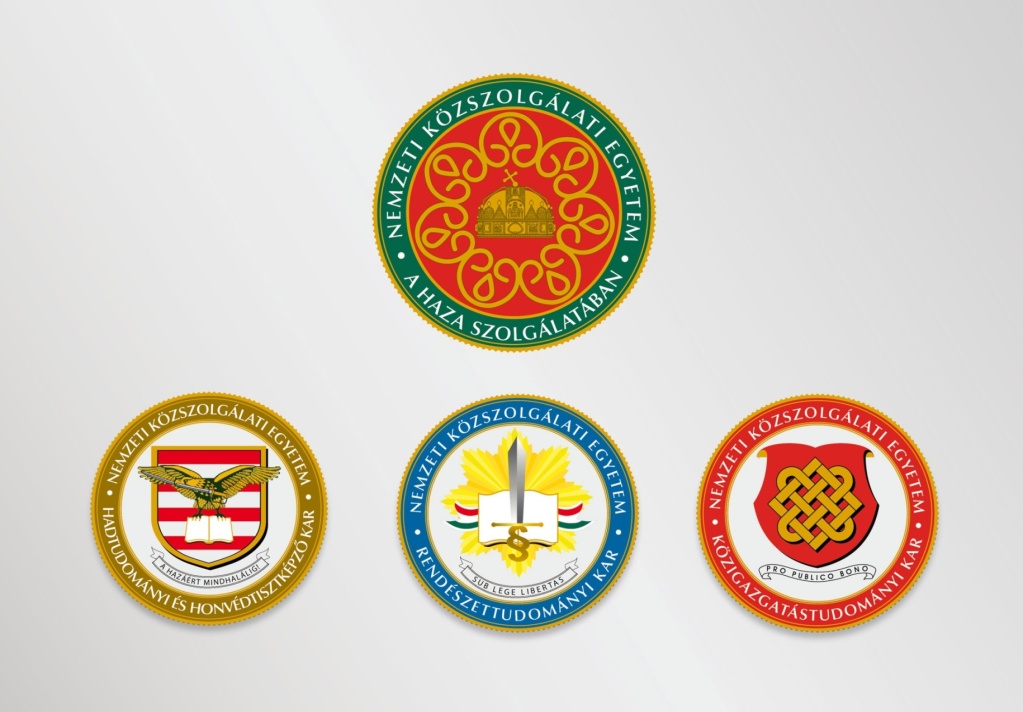 Életciklusa
Látens szakasz – nem tapasztaljuk, vagy legalábbis nem ismerjük fel az egyes konstellációk potenciális veszélyességét.
Érzékelt krízishelyzet – láthatóan létrejött az a rendszer, amelynek elemei ebben a kapcsolat- és viszonyrendszerben, ahogy éppen egymással állnak, összeugraszthatóak, „berobbanthatóak”; logikailag kikövetkeztethető, milyen konfliktusok indíthatják be a krízist.
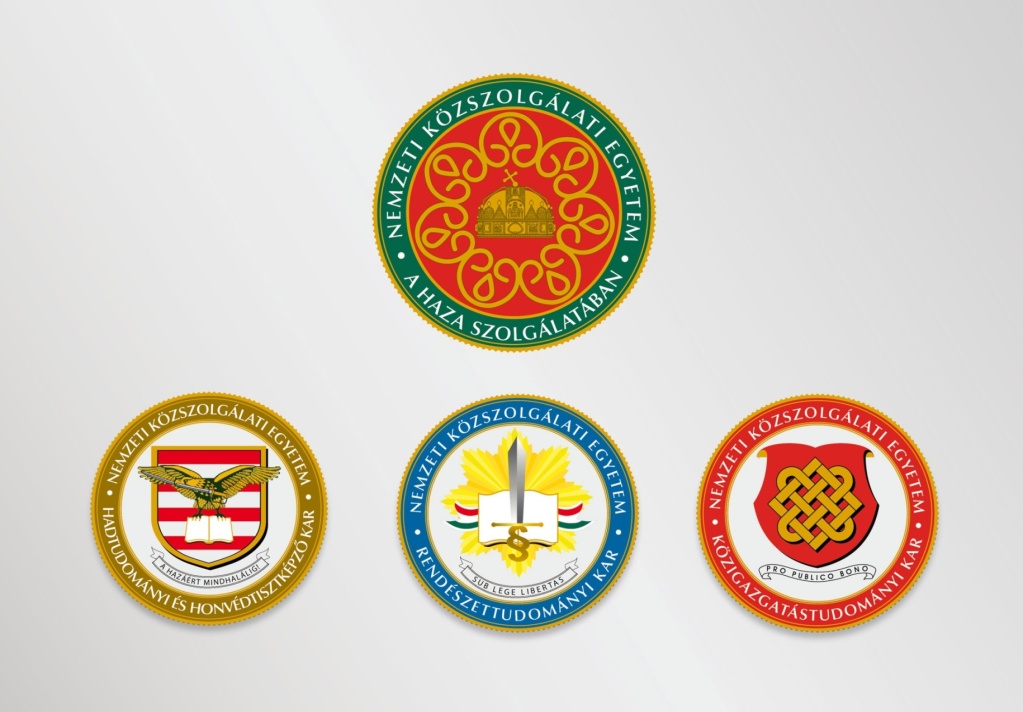 Életciklusa
Ez a megelőzés, illetve az elhárítás szakasza – ilyenkor lehet szétszedni és újrarendezni (biztonságosabb formában) a helyzetelemeket, illetve megtenni, amit tudunk, a krízisincidens bekövetkeztének megakadályozására. Ilyenkor dönthetünk úgy is, hogy „bevállaljuk” a krízist, mert pozitív hozadékai számunkra előnyösek, vagy mert nem bízunk az elkerülhetőségében – ezért ilyenkor lehet felkészülni rá.
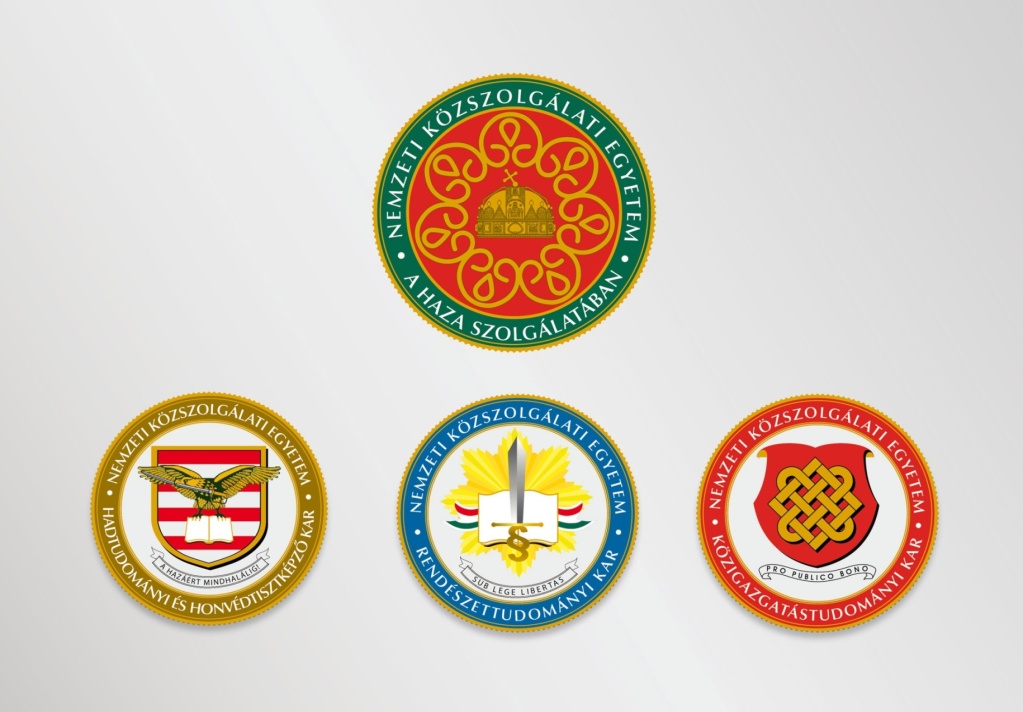 Életciklusa
3) 	Konfliktus/krízisincidens – megesik egy vagy több olyan történés, amely kiváltja, elindítja a krízist. Ha gyorsak, felkészültek és szerencsések vagyunk, itt nyílhat lehetőség a kritikus esemény elszigetelésére, majd elfojtására, a valódi krízis kibontakozásának megelőzésére
4) 	A kríziskezelés– ilyenkor a krízis öngerjesztő mechanizmusainak megtörésével, határok közé kényszerítésével, visszaszorításával, okainak megszüntetésével próbálhatjuk a válság megoldását, a további eszkalálódásának megakadályozását, a veszteségek minimalizálását elérni.
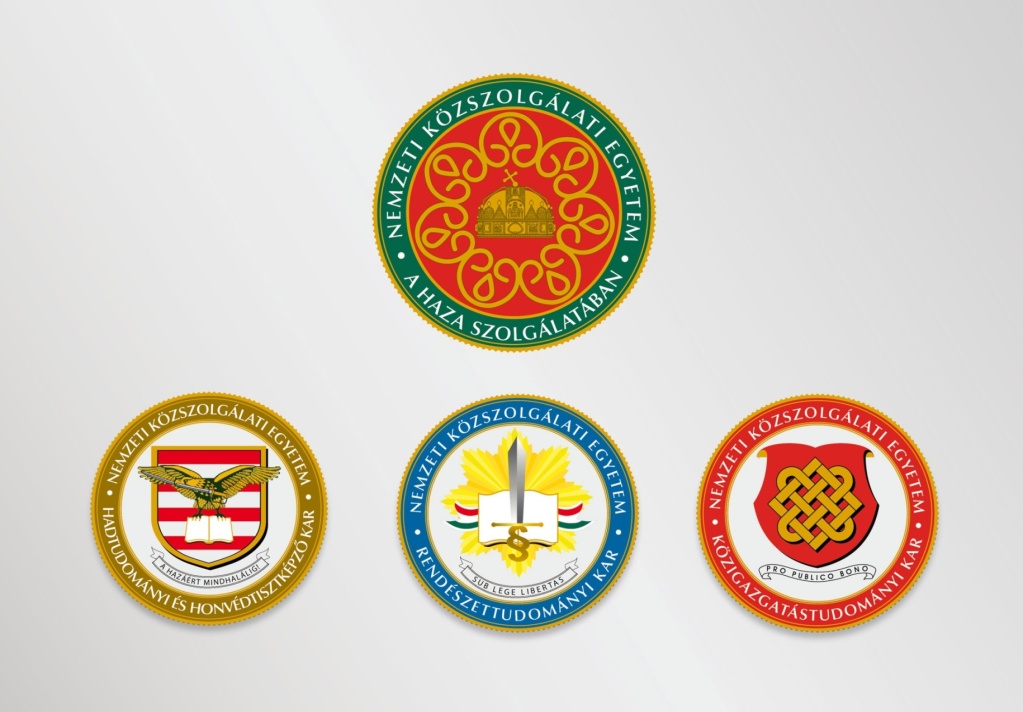 Életciklusa
A helyreállítás és utókezelés szakasza – a krízis megoldása után a visszamaradt romok eltakarítása, a negatív hatások és következmények kezelése, a további krízisek gyors kialakulásához vezető helyzetelemek („parázs”) figyelemmel kísérése és (amennyiben lehetséges) felszámolása a feladat. 

Konkrét példa: pl. Csernobil-sorozat?
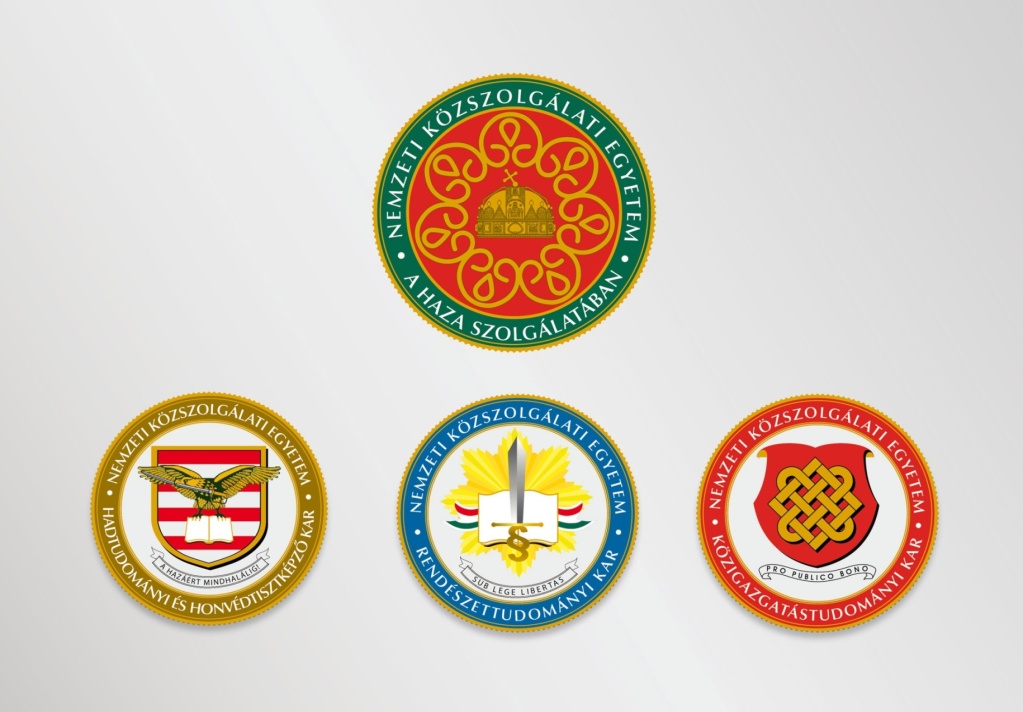 Krízismenedzsment
20. század legelején a vezetéstudomány is kezdett európai értelemben vett modern tudománnyá válni, kialakítani a maga céljait, eszköztárát és intézményrendszerét
A világháborúk korszakának kérdései és tapasztalatai szorosabbra fűzték a katonai vezetés és a civil vezetéstudomány kapcsolatát
hatvanas és hetvenes évek demokratizálódása, a civil szektor, a közintézmények igényei további szempontokat, új megközelítéseket, új igényeket hoztak a felszínre
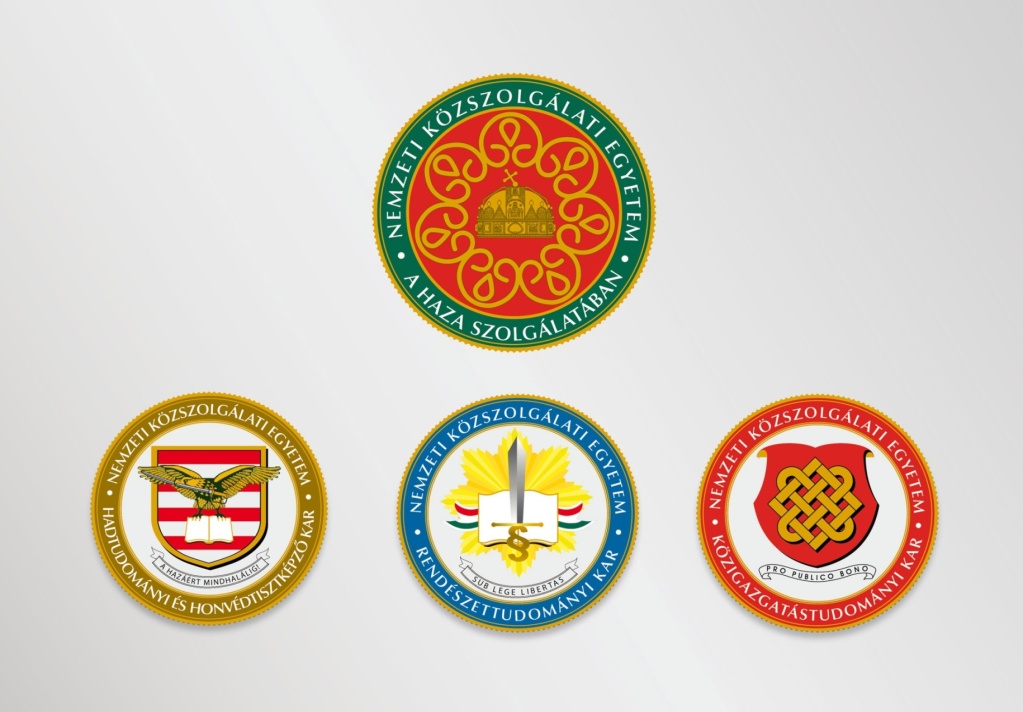 Krízismenedzsment és vezetéstudomány
1980-as évek: VÁLTOZÁS szervezet élő voltának, működőképességének, életképességének előfeltétele, jele és bizonyítéka
krízismenedzsment a vezetéstudomány az az ága, amelynek fókuszában a válságok állnak
Okai 1980-as évekre: 
japán verseny hatására amerikai vállalatok szorulnak teljes átszervezésre
a minőségbiztosítási és fejlődési kényszer is
változásokkal való lépéstartás pedig a túlélés (és így a siker) zálogává lett
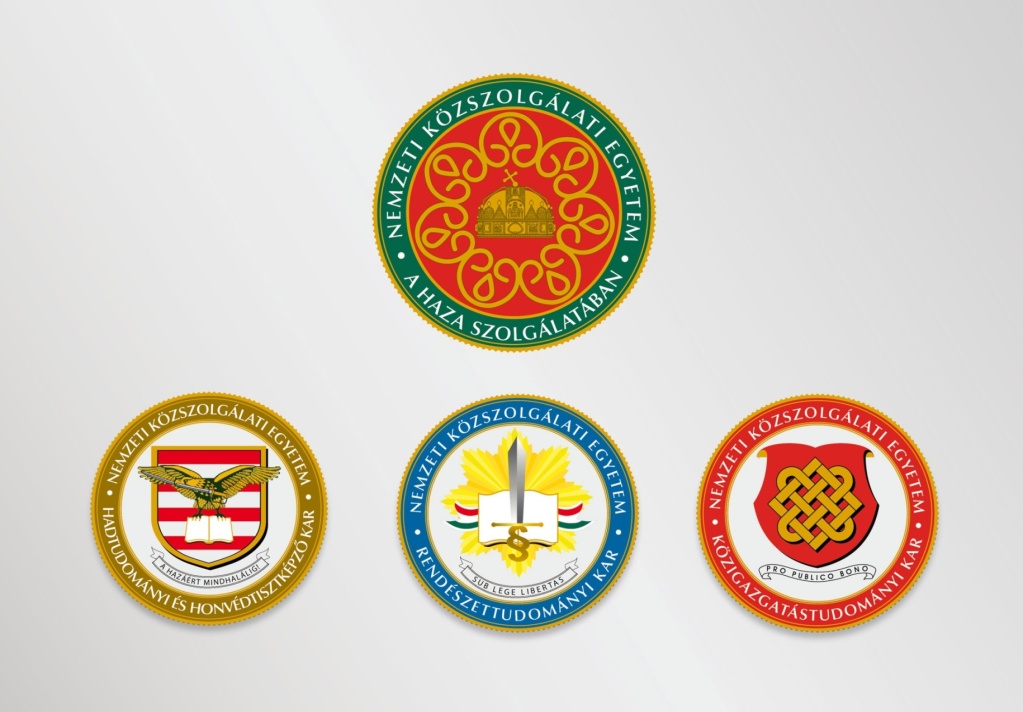 Krízismenedzsment és vezetéstudomány
Mára a vezetéstudomány, mondhatni, szektorfüggetlen – tárgyát nem csupán az egyes területek vezetési szokásai, szabályszerűségei, körülményei, lehetőségei és módjai nyújtják, de a szektorfüggő hasonlóságok és különbözőségek elemzése és magyarázata is
állami, egyházi, katonai, vagy üzleti vezetőről, maffiafőnökről vagy ENSZ főtitkárról, vállalkozóról vagy pártvezérről, környezetük és helyzetük, vezetési stílusuk, döntéseik elemzése, hatásuk a szervezetükre és annak környezetére (illetve a szervezetük és környezetük hatása rájuk)  elvégezhető ugyanazokkal a módszerekkel, sőt, összevethető és tovább analizálható eredményeket fog adni
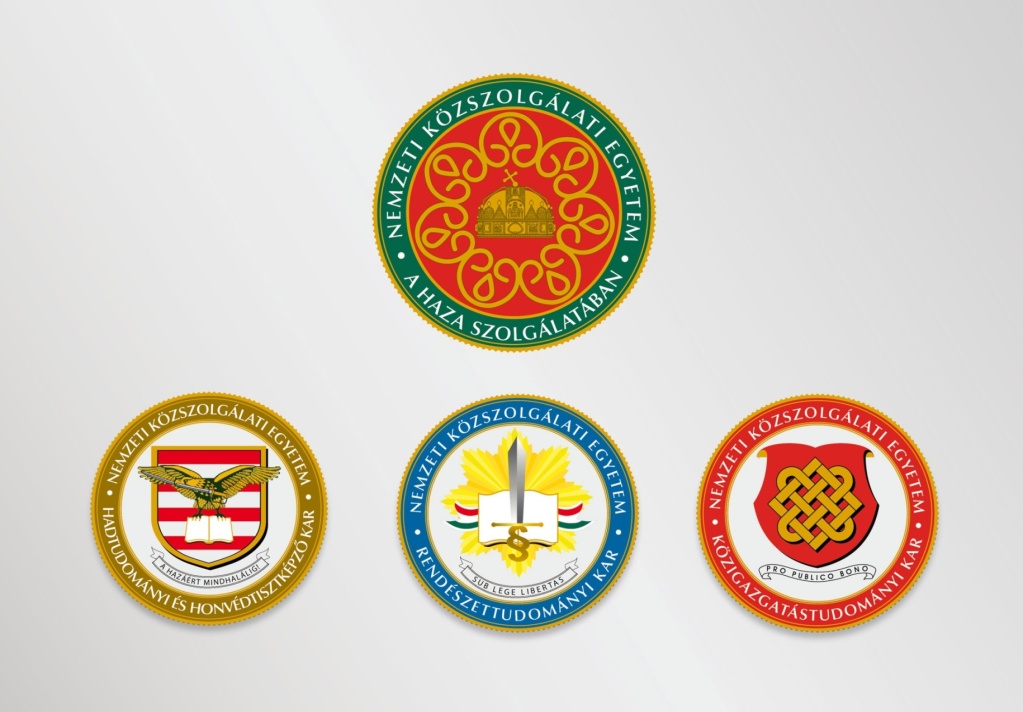 Krízismenedzsment folyamata és modelljei
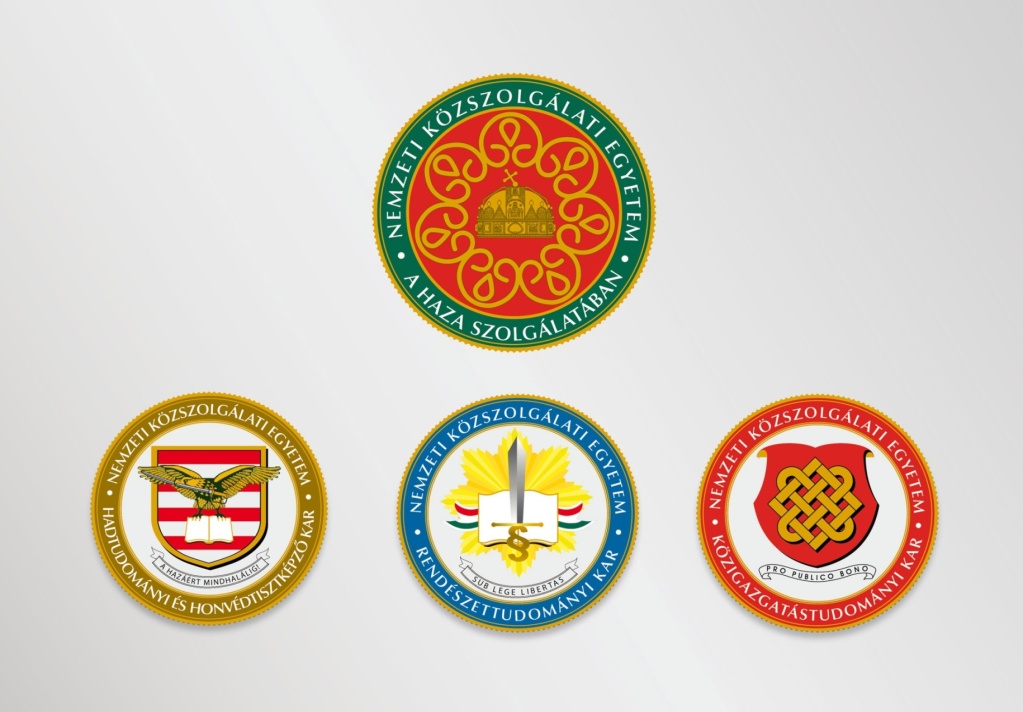 Krízismenedzsment folyamata
Felkészülés (és/vagy érzékelés)
Megelőzés
Károk mérséklése
Helyreállítás
Tanulás és visszacsatornázás
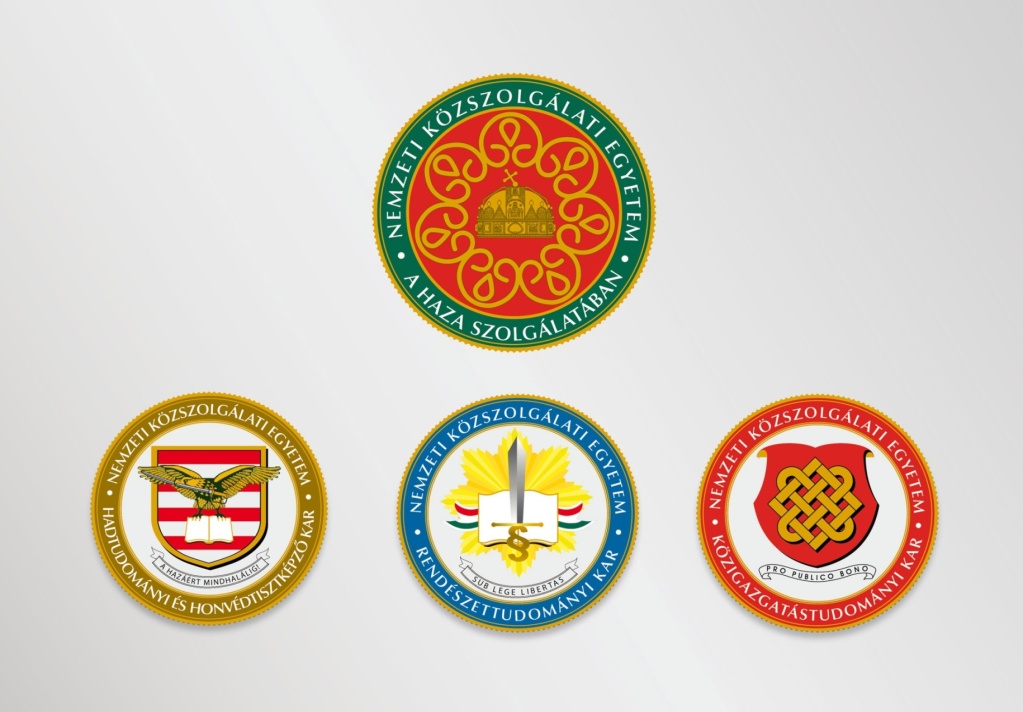 Felkészülés (és/vagy érzékelés)
A szervezeti szabályozás
Megelőző programok
Fizikai biztonság és egyéb adottságok 

Szerepe: 
Kockázatcsökkentési lehetőségek azonosítása 
Krízisreagálás megtervezése
Krízismenedzsment tervezés
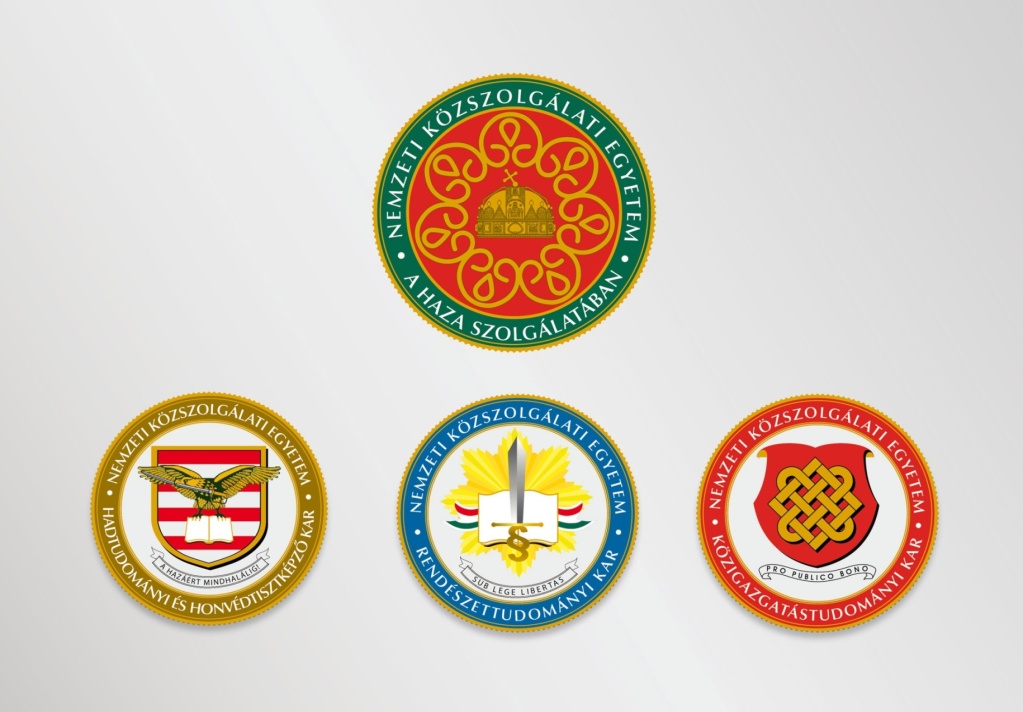 Felkészülés (és/vagy érzékelés)
Krízismenedzsment tervezés
Nem egyértelmű, hogy külön elem-e?
Team felállítása
Kockázatok és veszélyek elemzése (veszély, sérülékenység, következmények) és szcenárió-képzés
Terv kialakítása
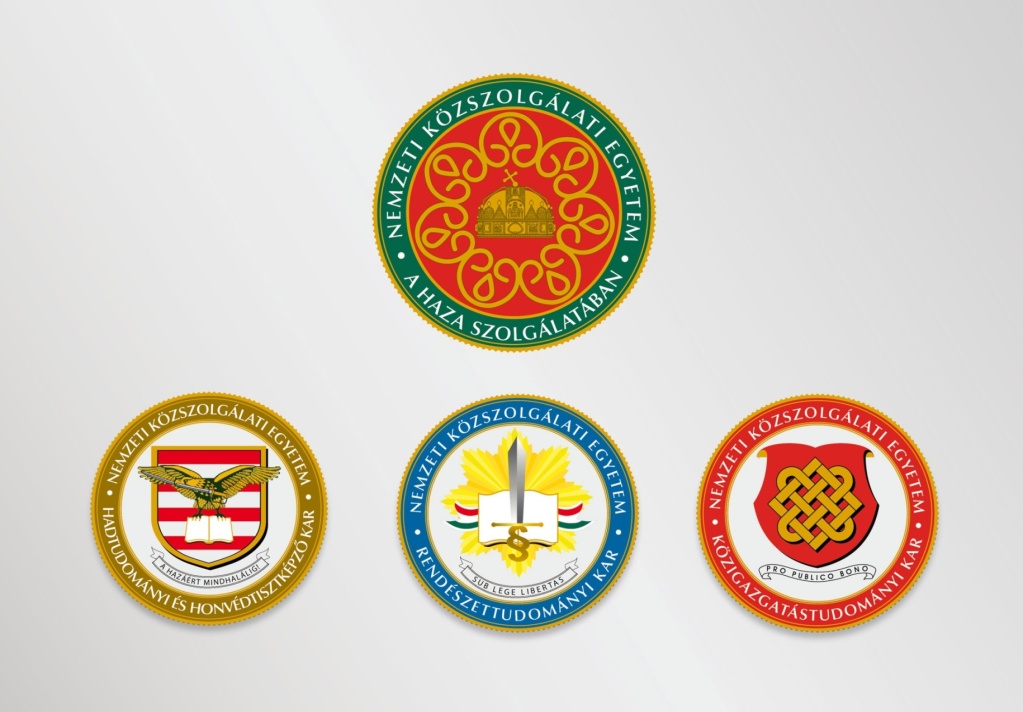 Felkészülés (és/vagy érzékelés)
Terv kialakítása:
A krízisterv részei és elkészítésének menete
1) Összefoglaló 2) kulcsterületek rövid áttekintése 3) Vészhelyzeti reagálás 4) Dokumentáció
A krízisterv végrehajtásának szimulációja 
A krízisterv összehangolása más szervezetek, szervezetrészek, egységek elvárásaival
A krízisterv jóváhagyatása és kiosztása
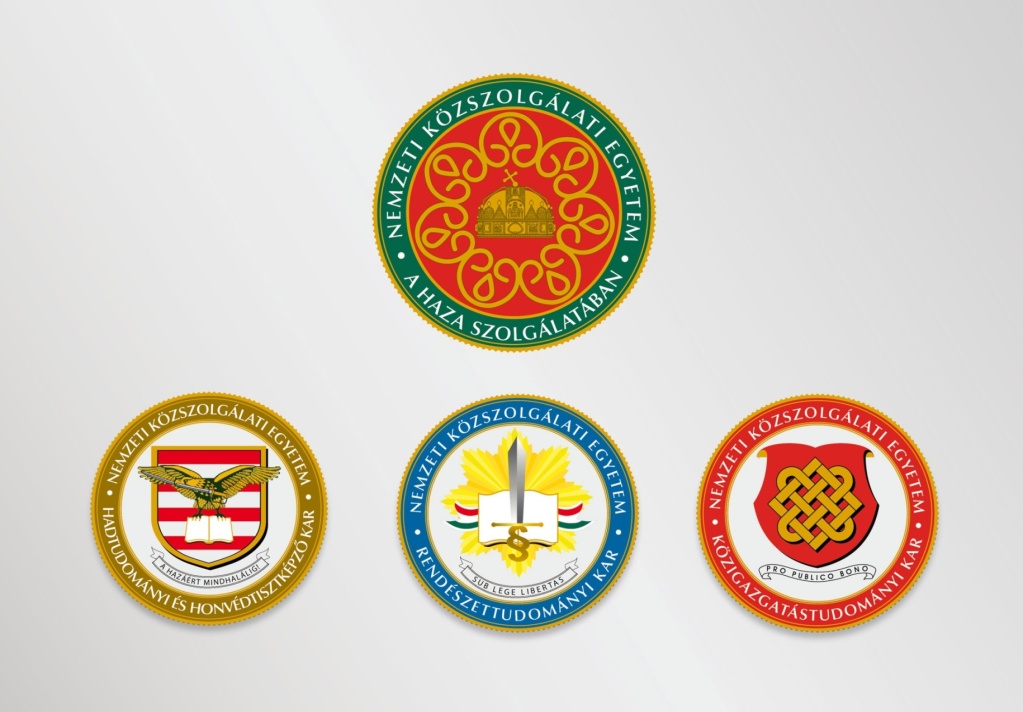 Megjelenés és reagálás
A válság vagy válsághelyzet természetének meghatározása
A reagálás módjának meghatározása
A védekező lépések megtétele
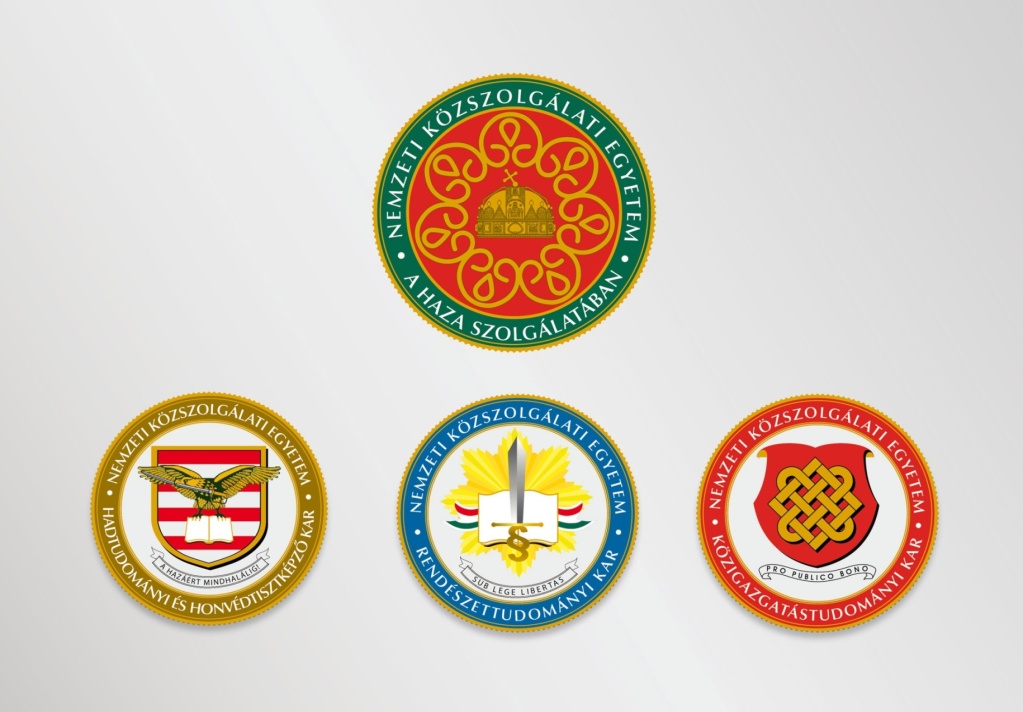 Helyreállítás
Eredeti állapot helyreállításának lehetősége – ha fennáll?
„Lelki utókezelés”
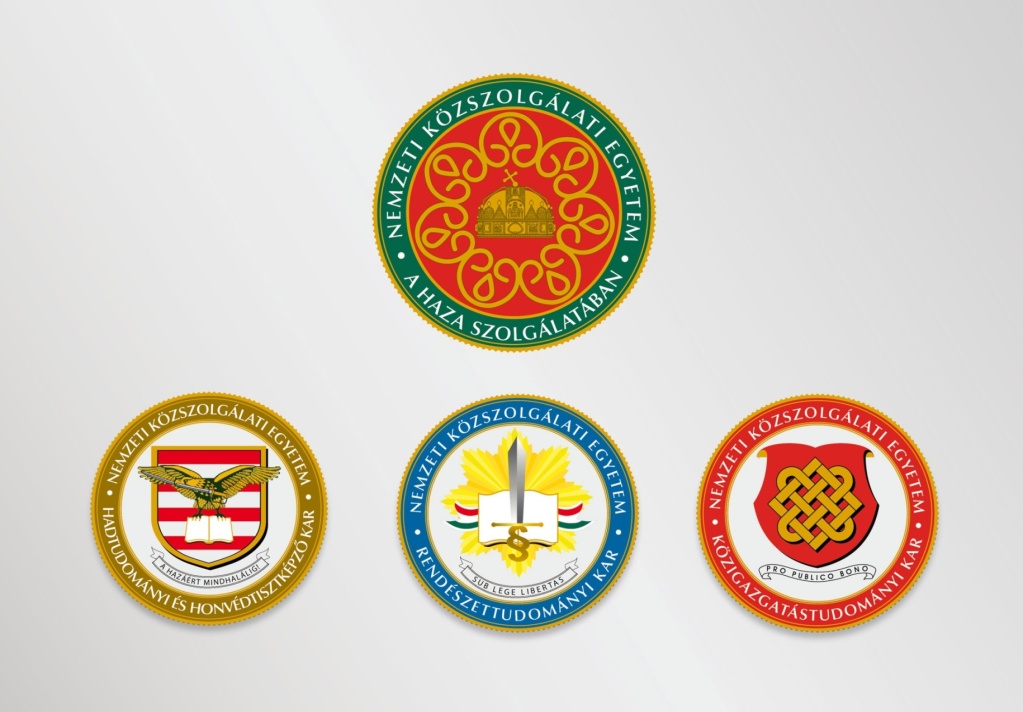 Tanulás és visszacsatornázás
„Lelki utókezelés”
Tanulságok átbeszélése
Miért fontos visszacsatornázás?